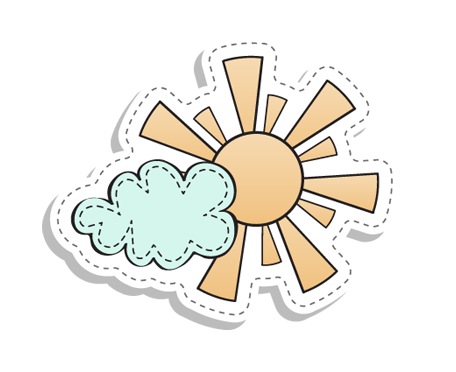 PHÒNG GD & ĐT QUẬN LONG BIÊN
PHÒNG GD & ĐT QUẬN LONG BIÊN
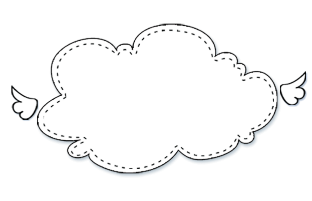 CHÀO MỪNG CÁC CONĐẾN VỚI GIỜ HỌC MÔN TOÁN
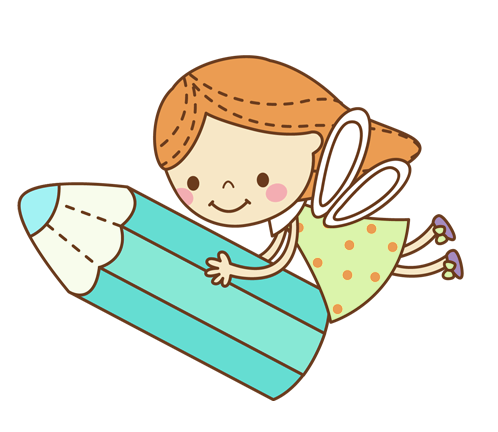 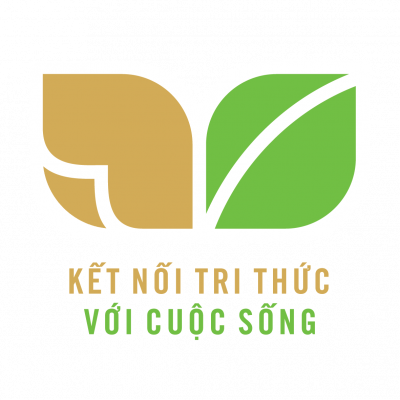 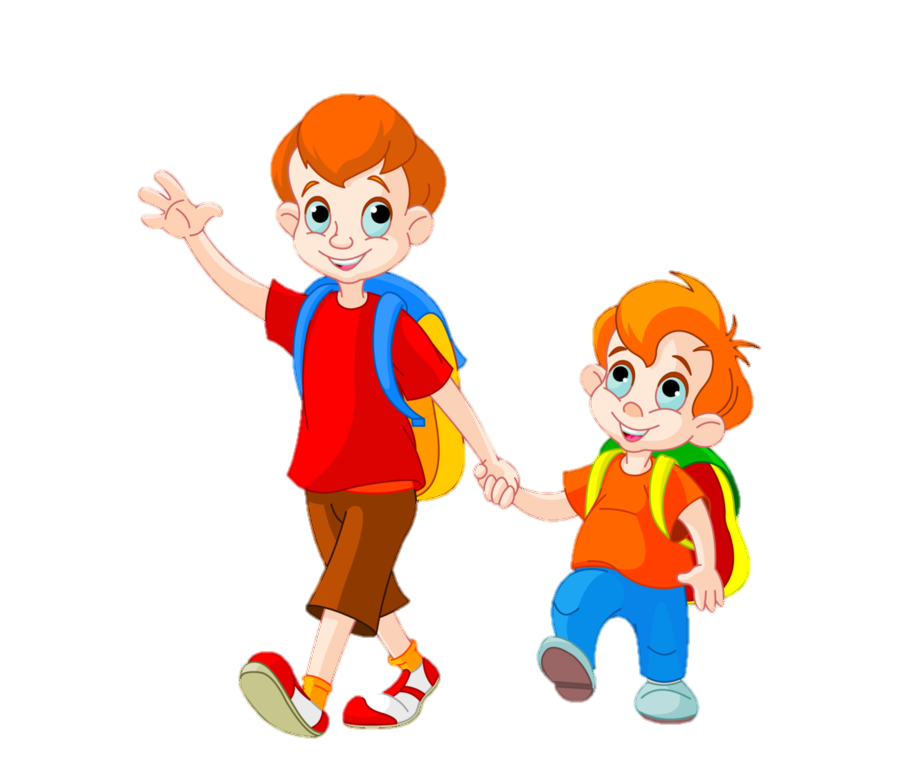 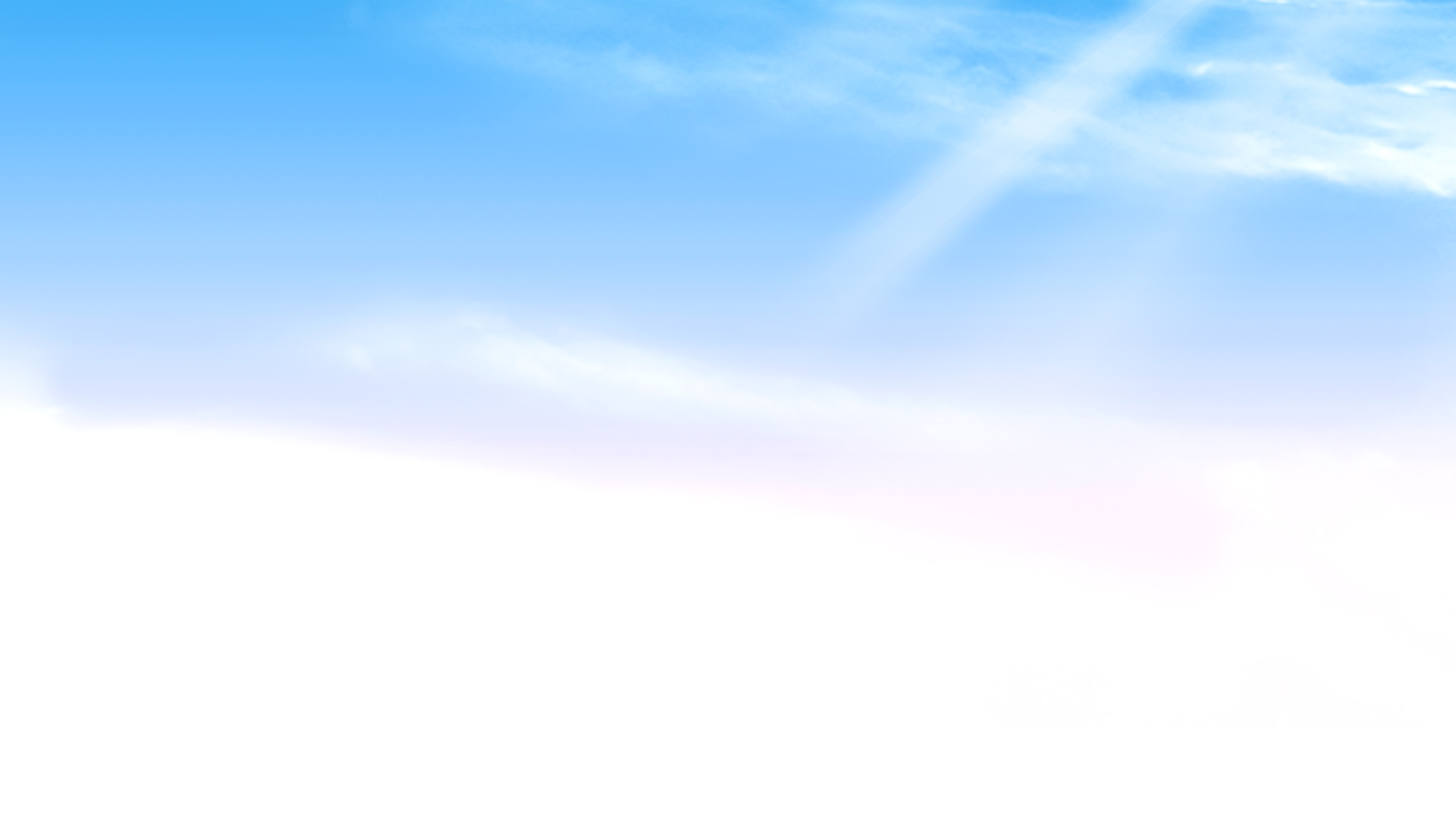 Bài 19: 
ÔN TẬP HÌNH HỌC
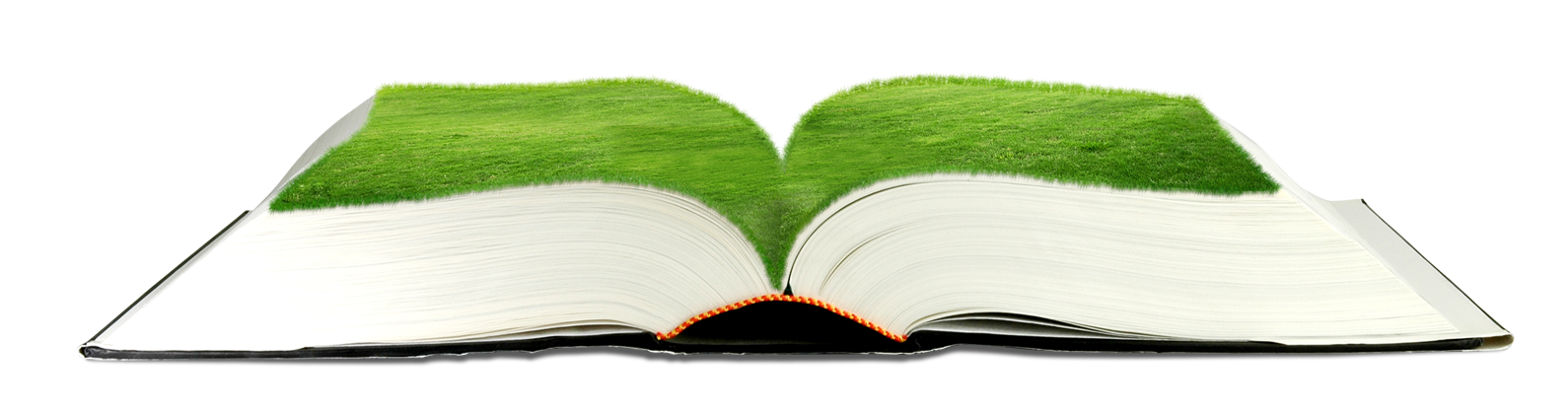 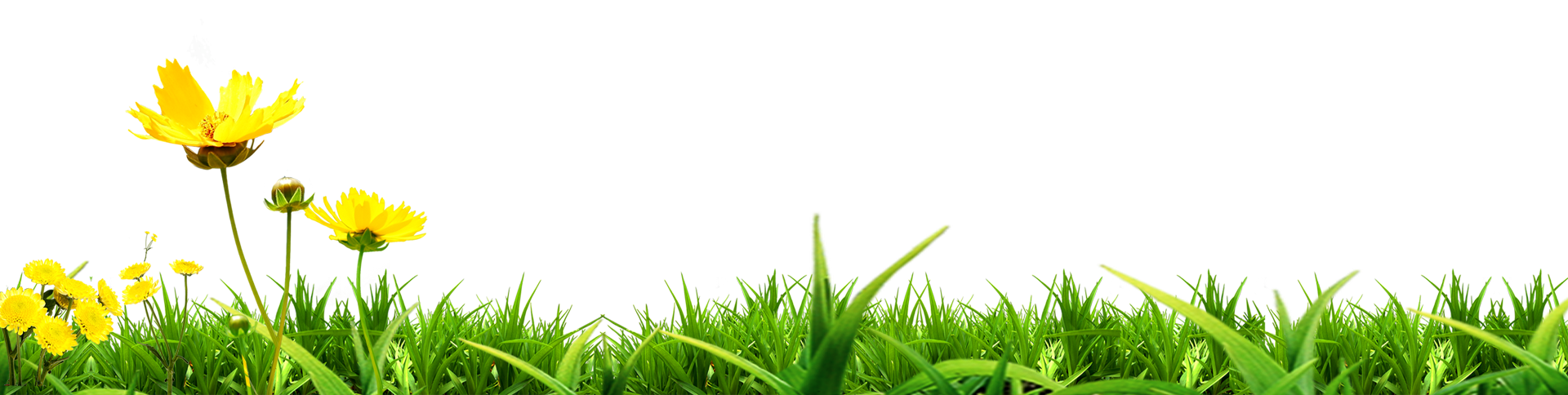 KHỞI ĐỘNG
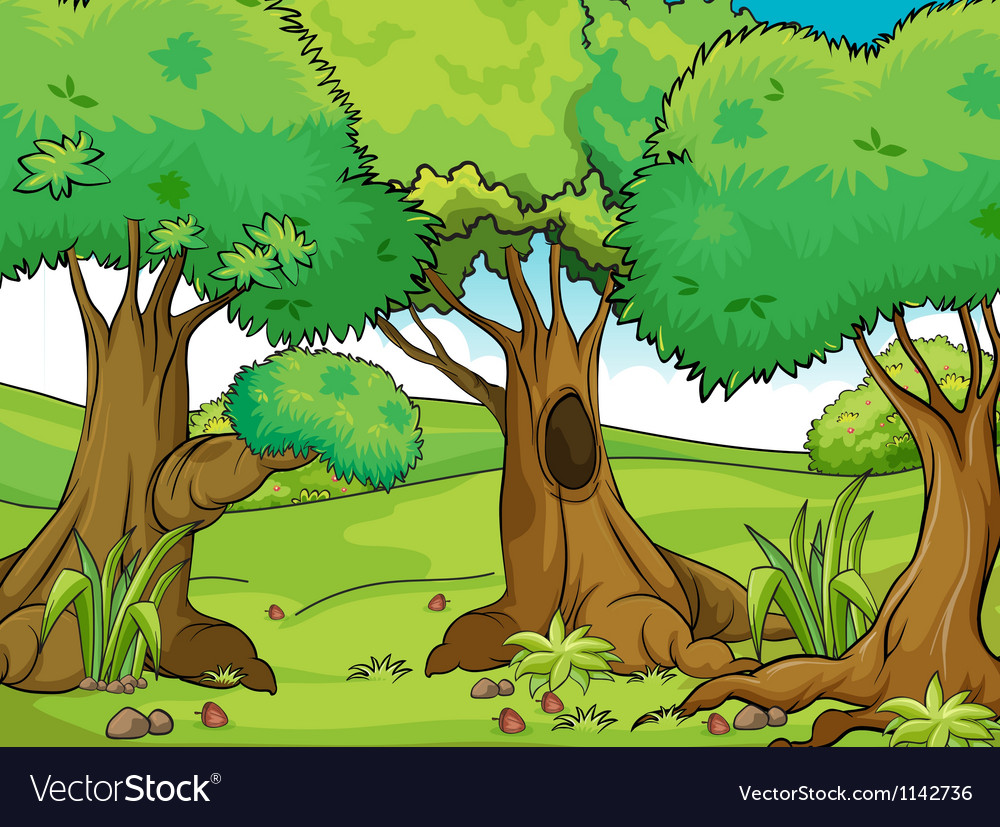 Cuộc tranh tài 
bắt đầu!
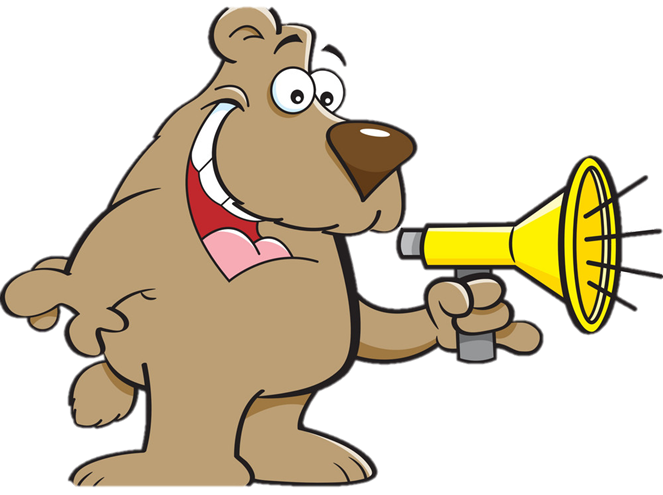 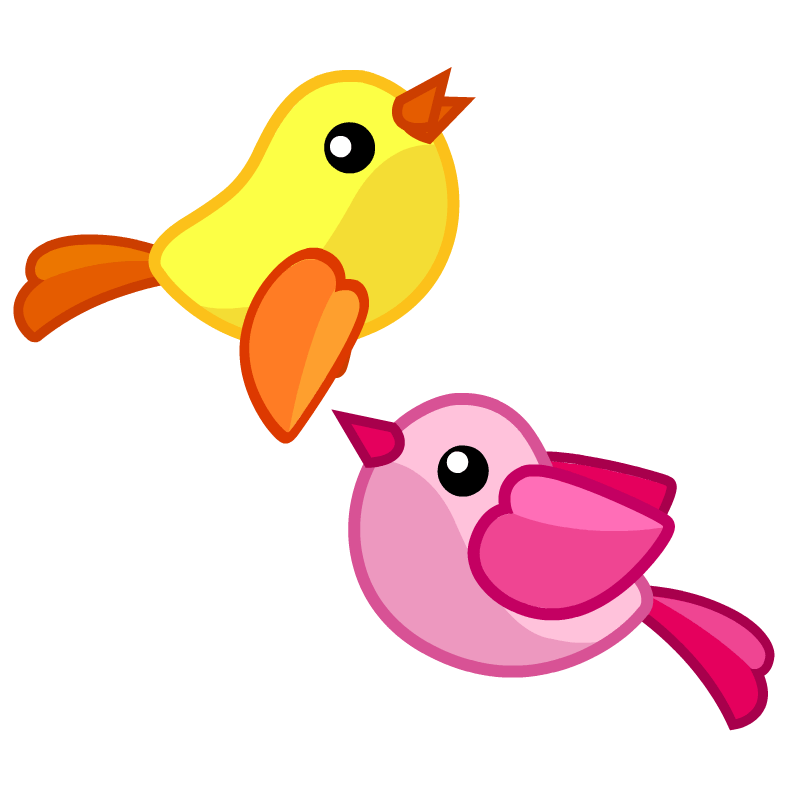 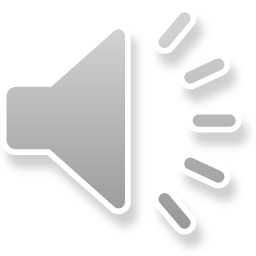 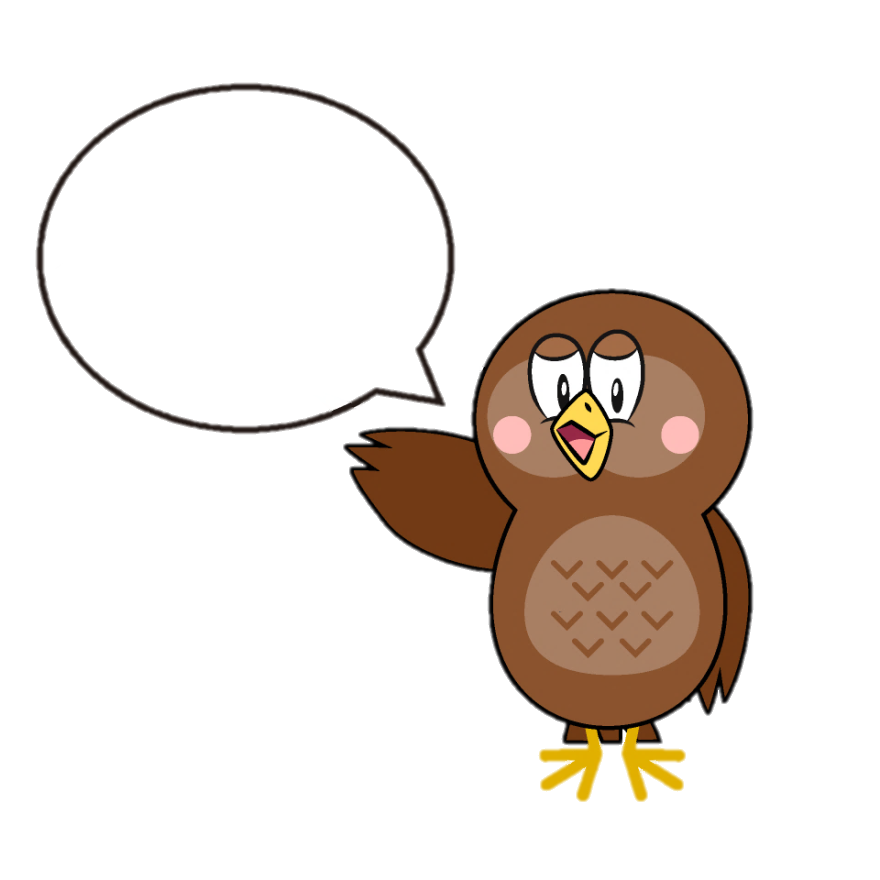 Tớ là người 
nói đúng!
Tớ là người 
nói đúng!
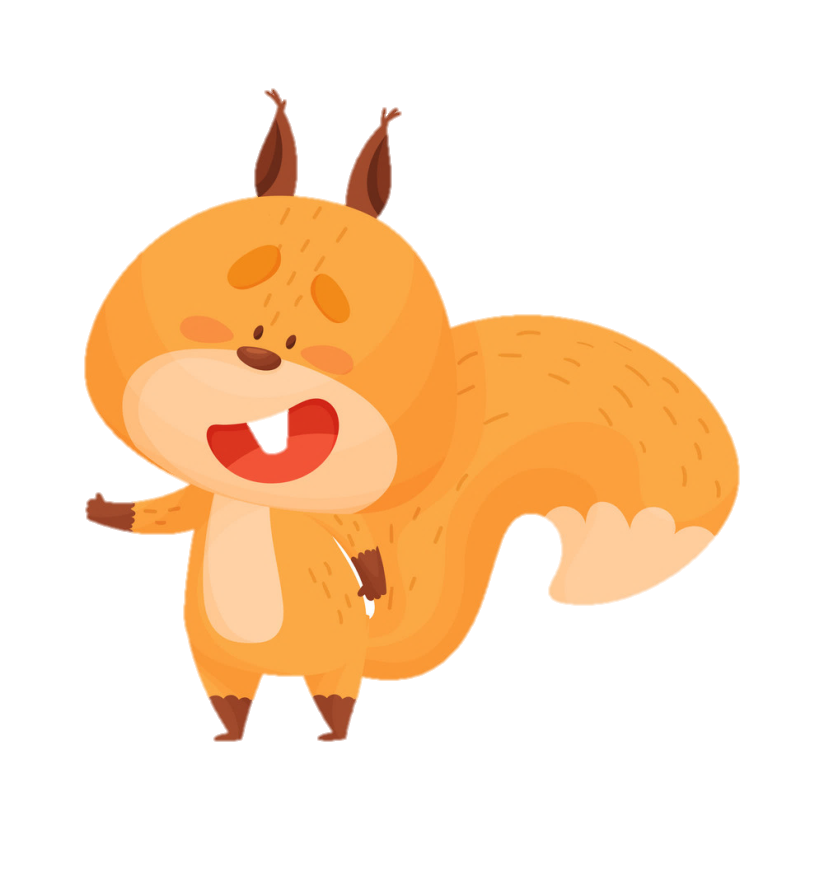 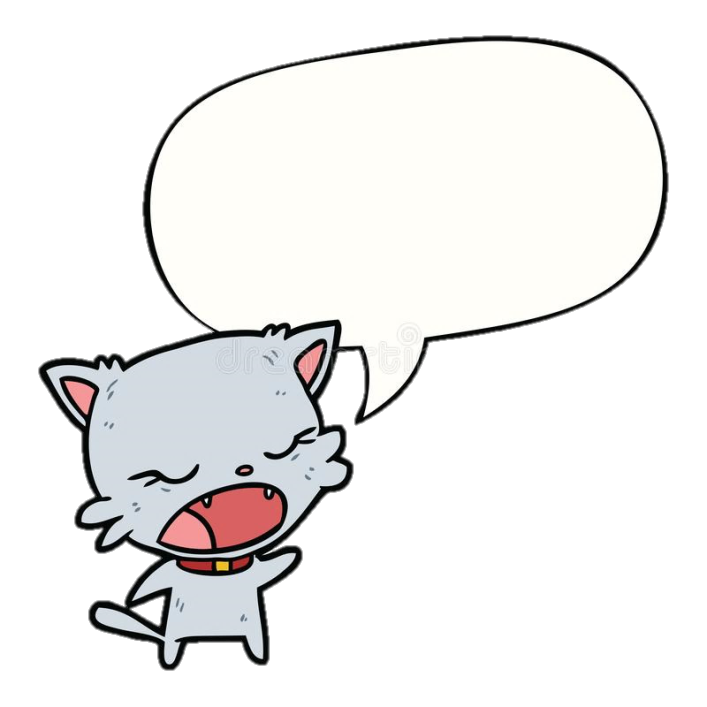 Tớ là người nói đúng!
[Speaker Notes: Các con vật đều cho rằng mình trả lời đúng
Vậy chúng ta hãy cũng phân giải giúp bác Gấu nhé!]
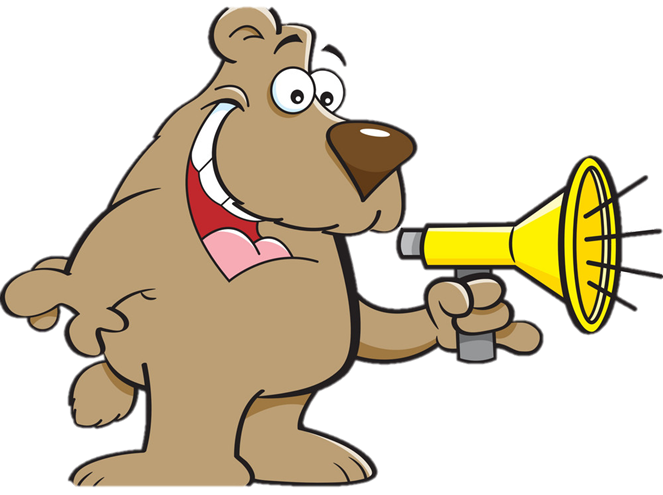 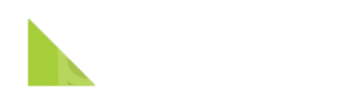 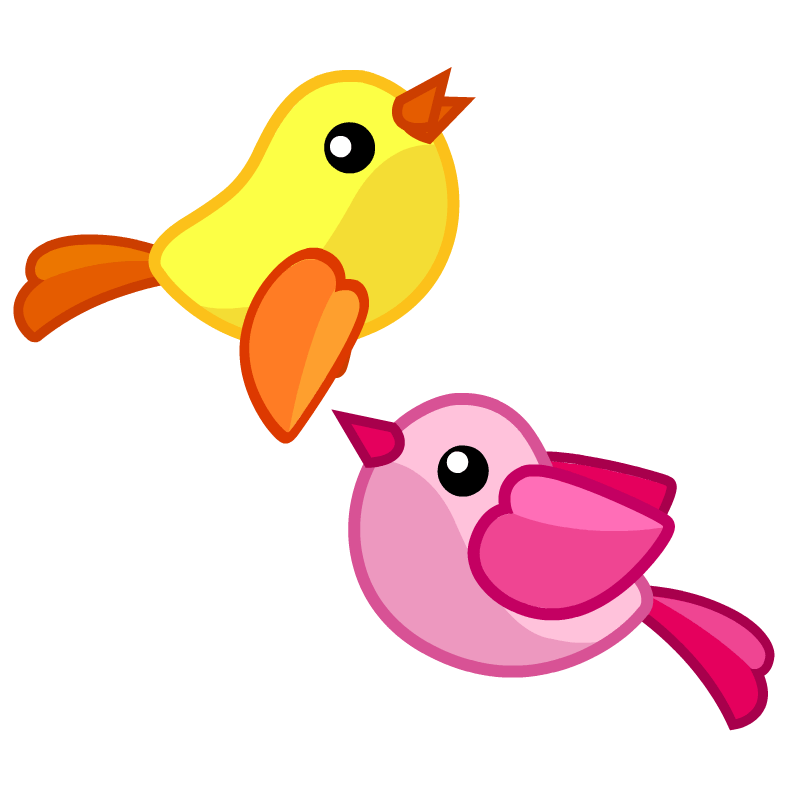 Đây là hình gì?
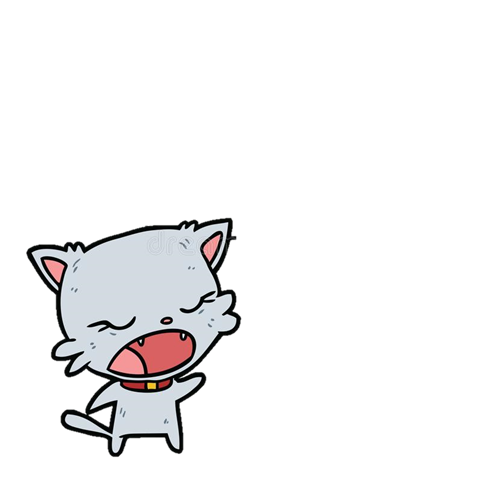 A. Hình tròn
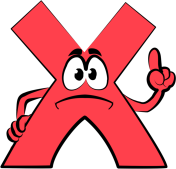 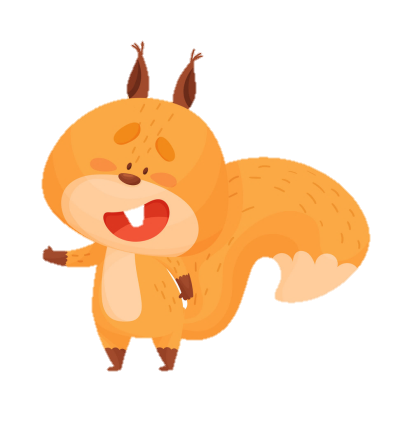 B. Hình tam giác
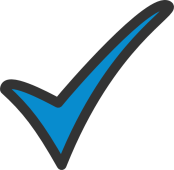 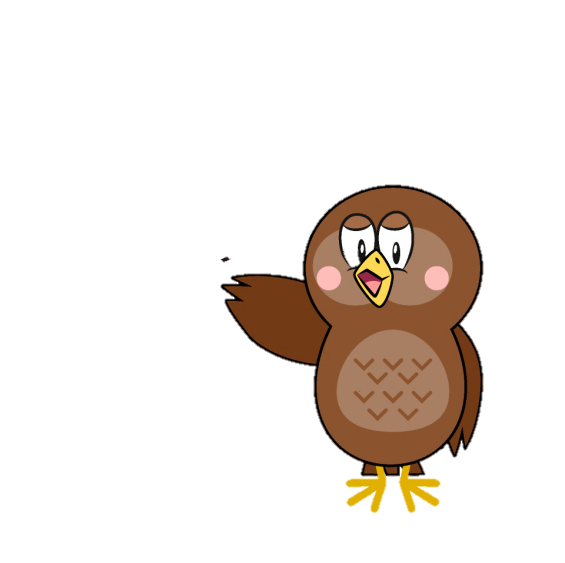 C. Hình vuông
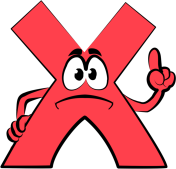 [Speaker Notes: Click vào các con vật để ra đáp án]
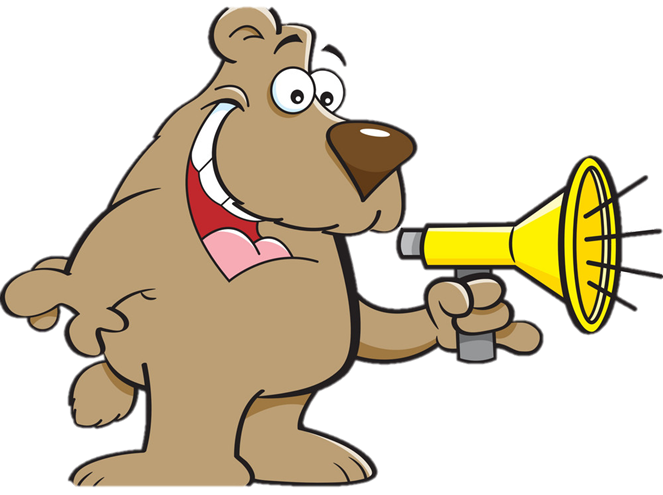 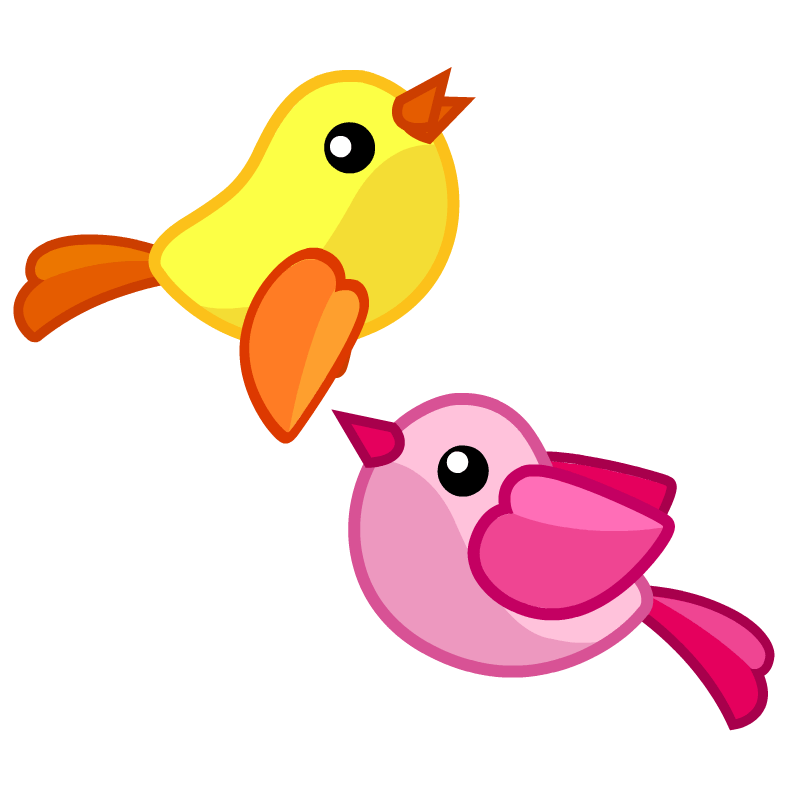 Đây là hình gì?
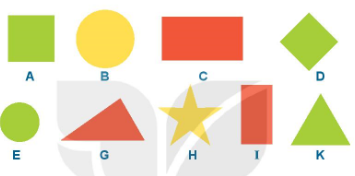 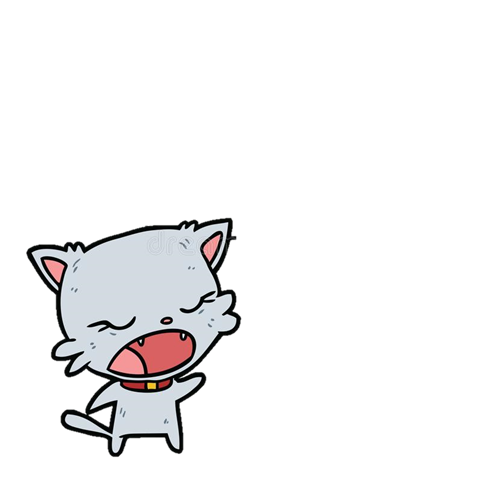 A. Hình chữ nhật
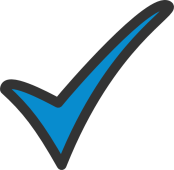 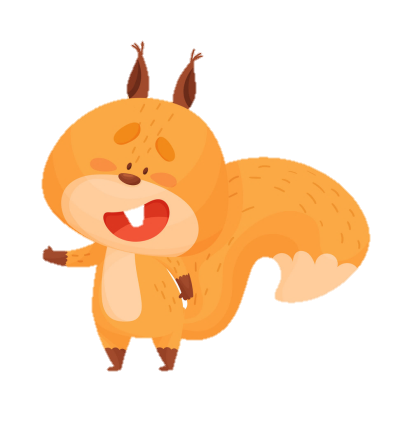 B. Hình tròn
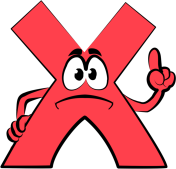 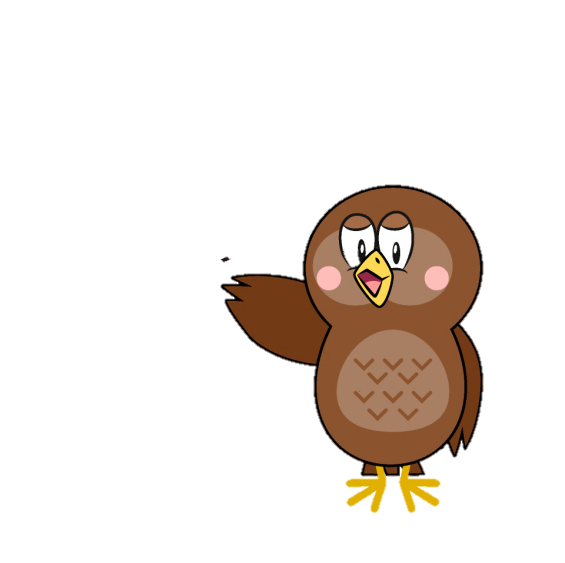 C. Hình vuông
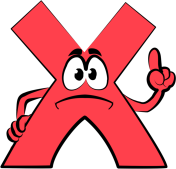 [Speaker Notes: Click vào các con vật để ra đáp án]
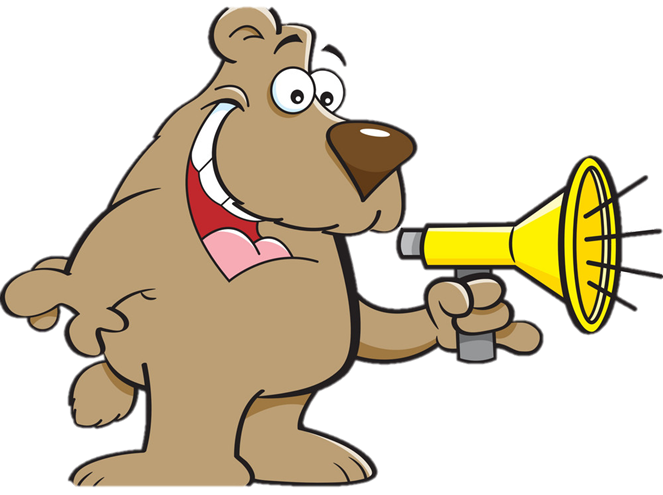 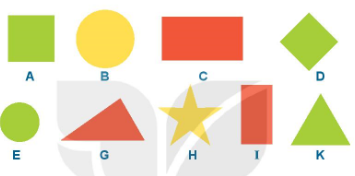 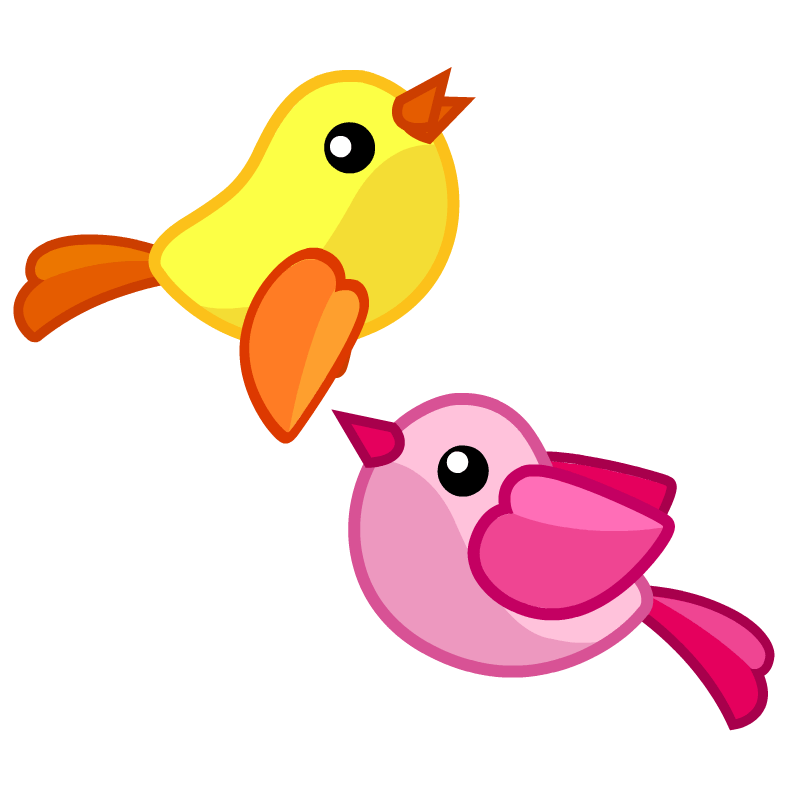 Đây là hình gì?
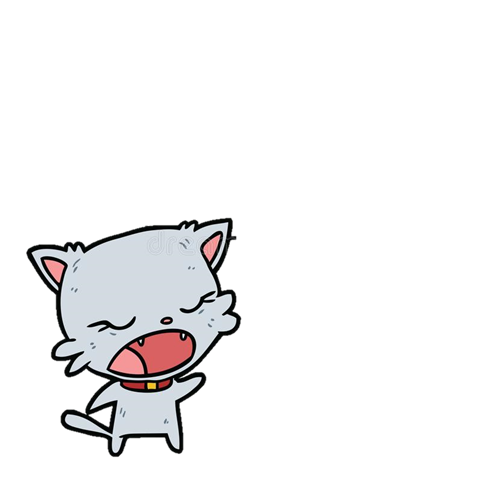 A. Hình vuông
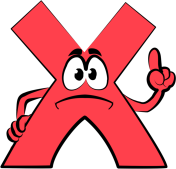 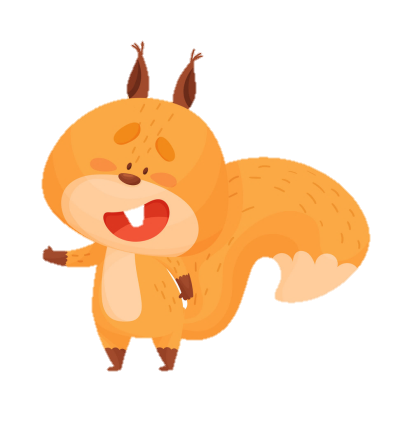 B. Hình tam giác
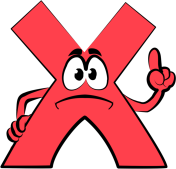 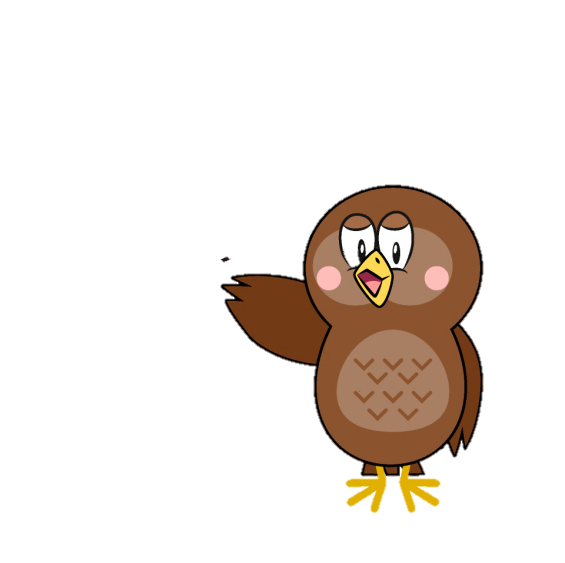 C. Hình tròn
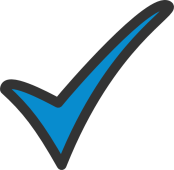 [Speaker Notes: Click vào các con vật để ra đáp án
Nếu muốn thêm câu hỏi thì GV nhân đôi các slide lên nhé]
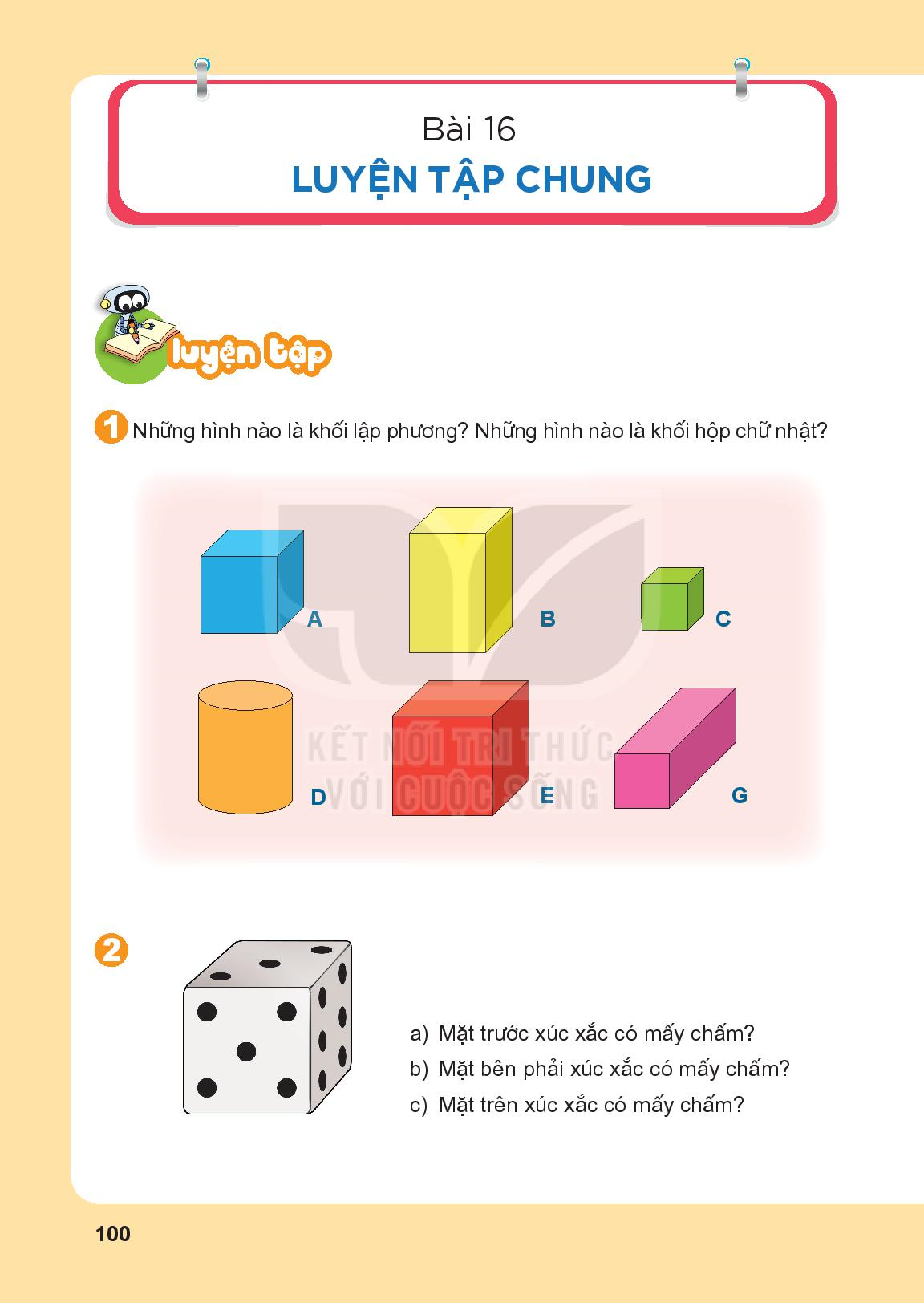 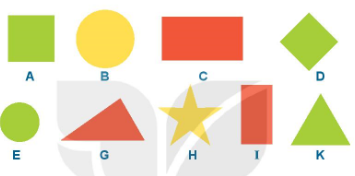 a. Những hình nào là hình vuông?
1
b. Những hình nào là hình tam giác?
c. Những hình nào là hình tròn?
d. Những hình nào là hình chữ nhật?
Những hình nào là khối lập phương?
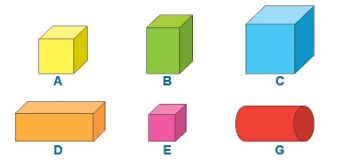 2
THƯ GIÃN
Hình thích hợp đặt vào dấu “?” là hình nào?
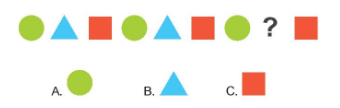 3
Từ bốn hình tam giác như nhau
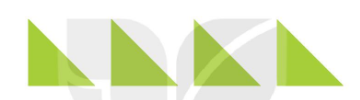 Hãy ghép thành:
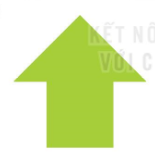 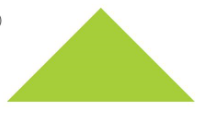 4
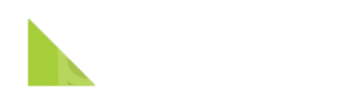 4
Từ bốn hình tam giác như nhau:
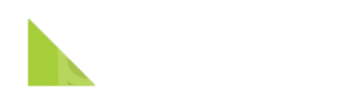 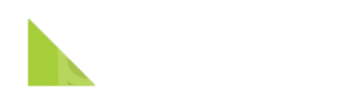 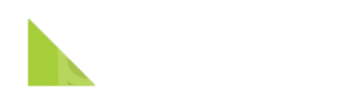 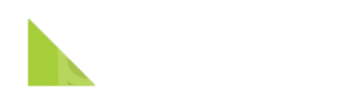 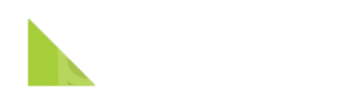 4
3
1
2
1
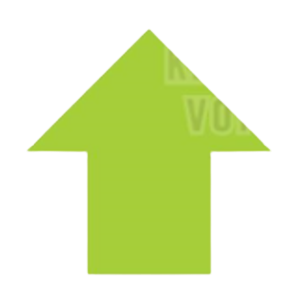 4
Từ bốn hình tam giác như nhau:
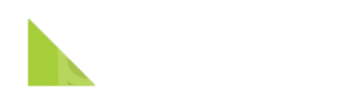 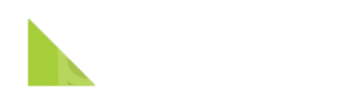 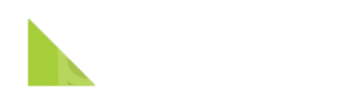 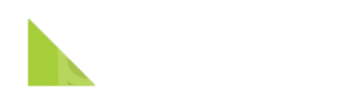 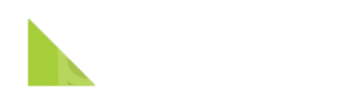 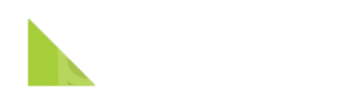 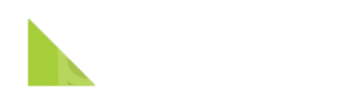 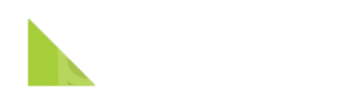 3
4
4
2
2
3
1
1
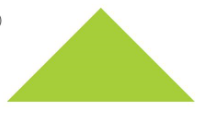 4
KÍNH CHÚC CÁC THẦY CÔ GIÁO 
VÀ CÁC CON HỌC SINH 
LUÔN MẠNH KHỎE, HẠNH PHÚC